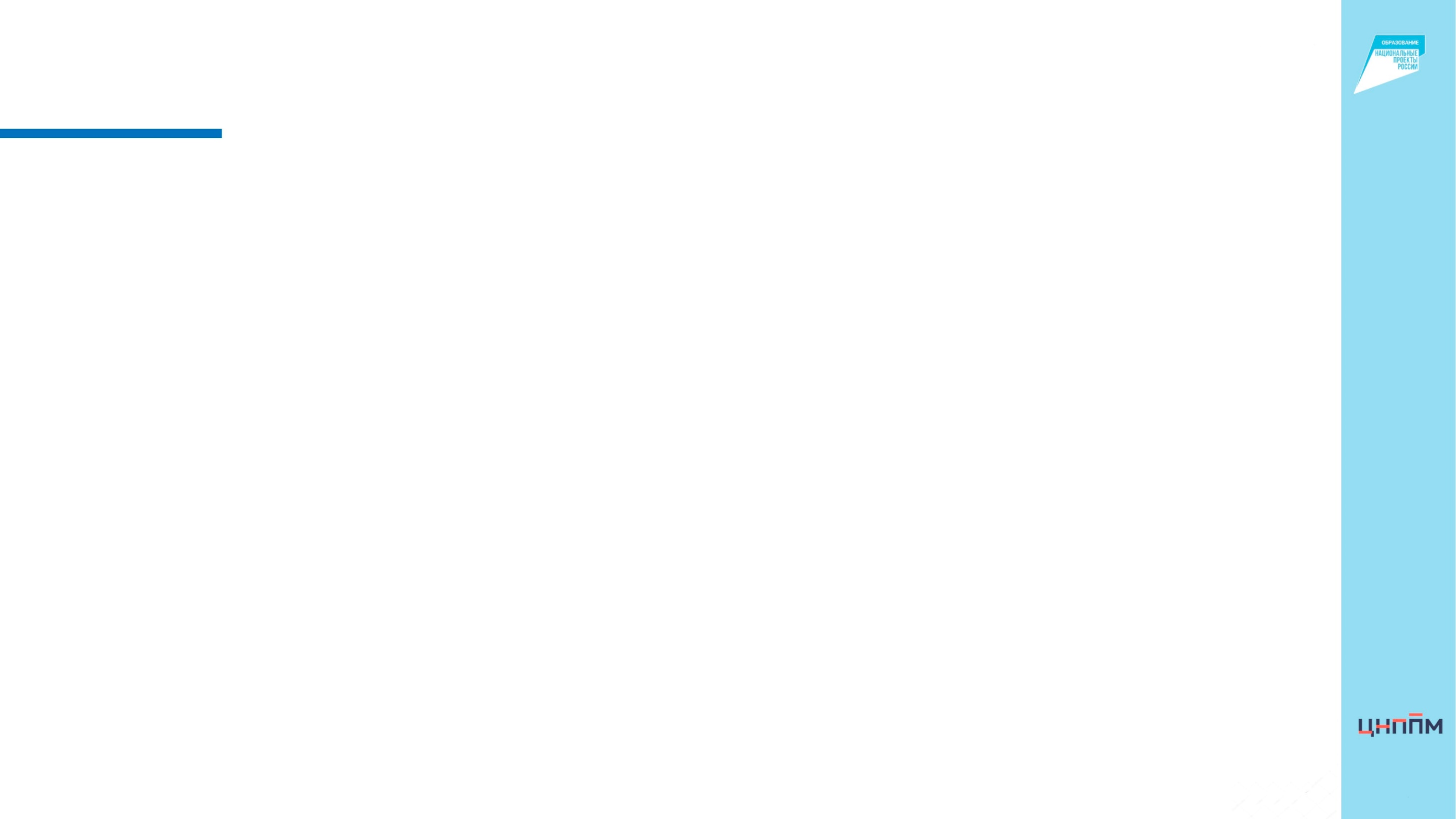 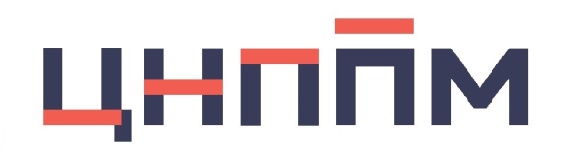 Как подготовить обучающихся 4 класса к олимпиаде по русскому языку

                                 Алхайдарова Вероника Рашидовна,
учитель начальных ФМОБУ лицей №1 с.Большеустьикинское СОШ им.Х.Я.Фаткуллина с.Дуван-Мечетлино муниципального района Мечетлинский район РБ
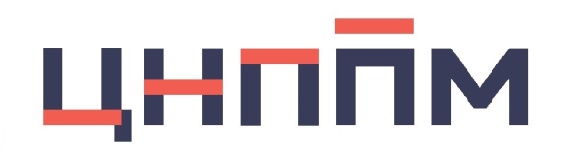 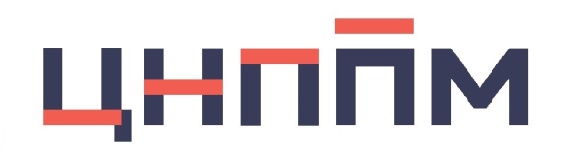 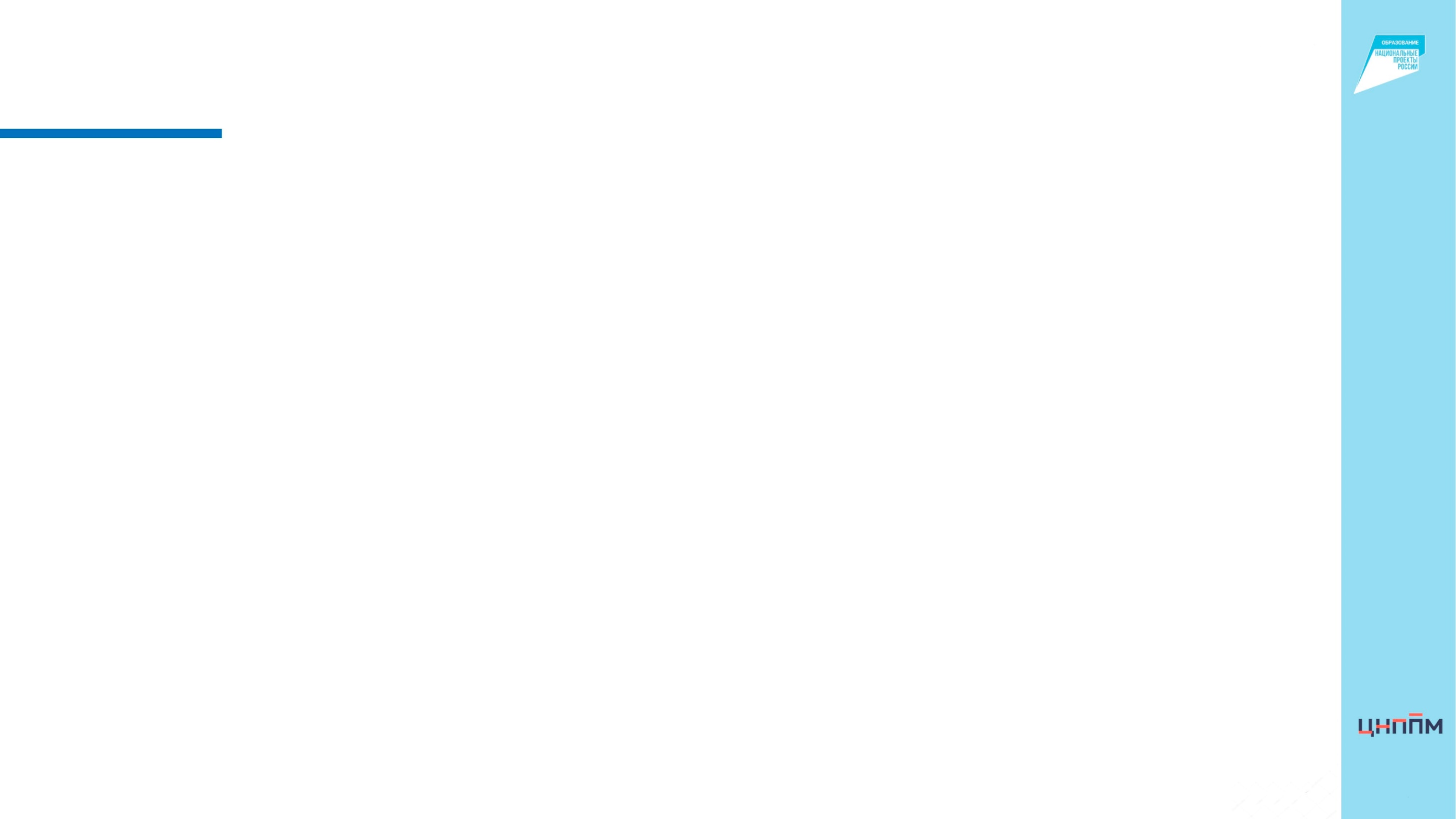 Русский язык в умелых руках и в опытных устах— красив, певуч, выразителен, гибок, послушен, ловок и вместителен.                А. И. Куприн
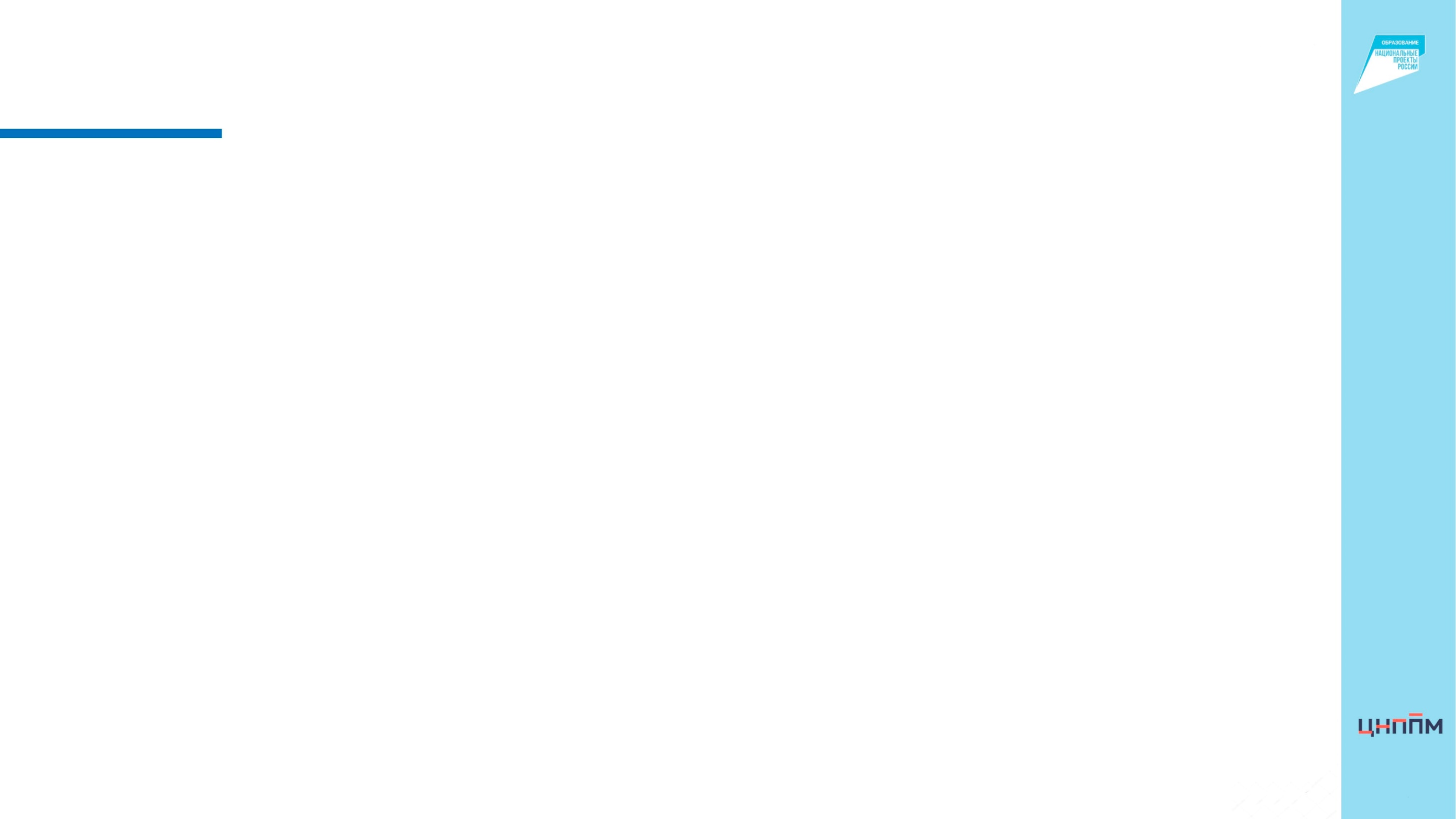 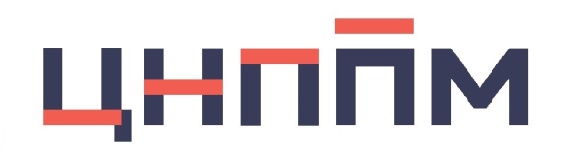 Цель: развитие языковых способностей учащихся начальных классов.
 Задачи:
1.формирование интереса к русскому языку;
2.формирование культуры умственного труда;
3.совершенствование речи обучающихся;
4.развитие специальных способностей детей;
5.подготовка к предметным конкурсам, олимпиадам.
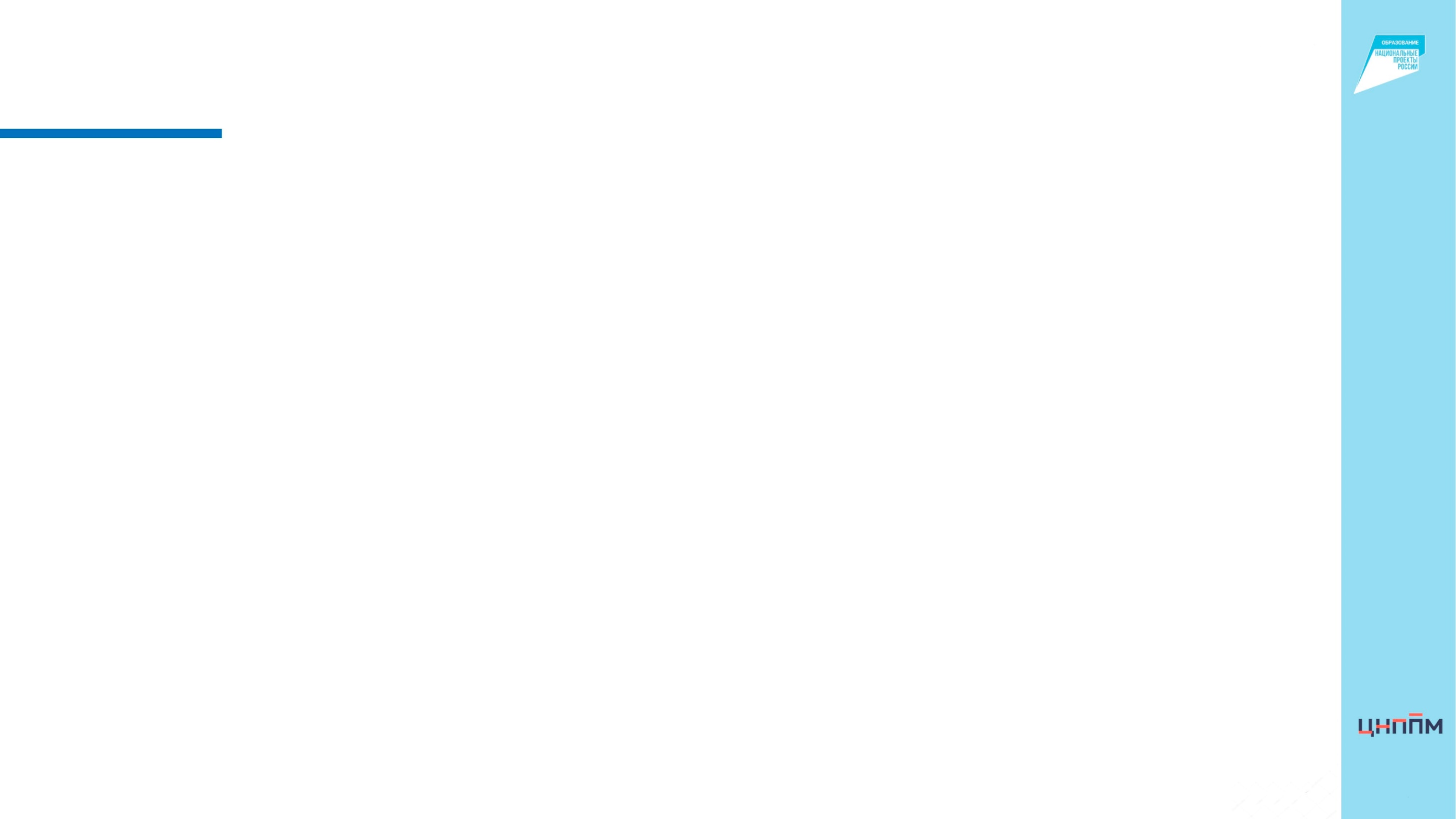 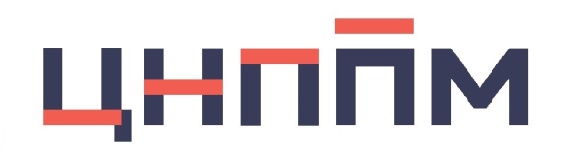 «Фонетика»
 углубленные знания о звуках речи, правила орфоэпии
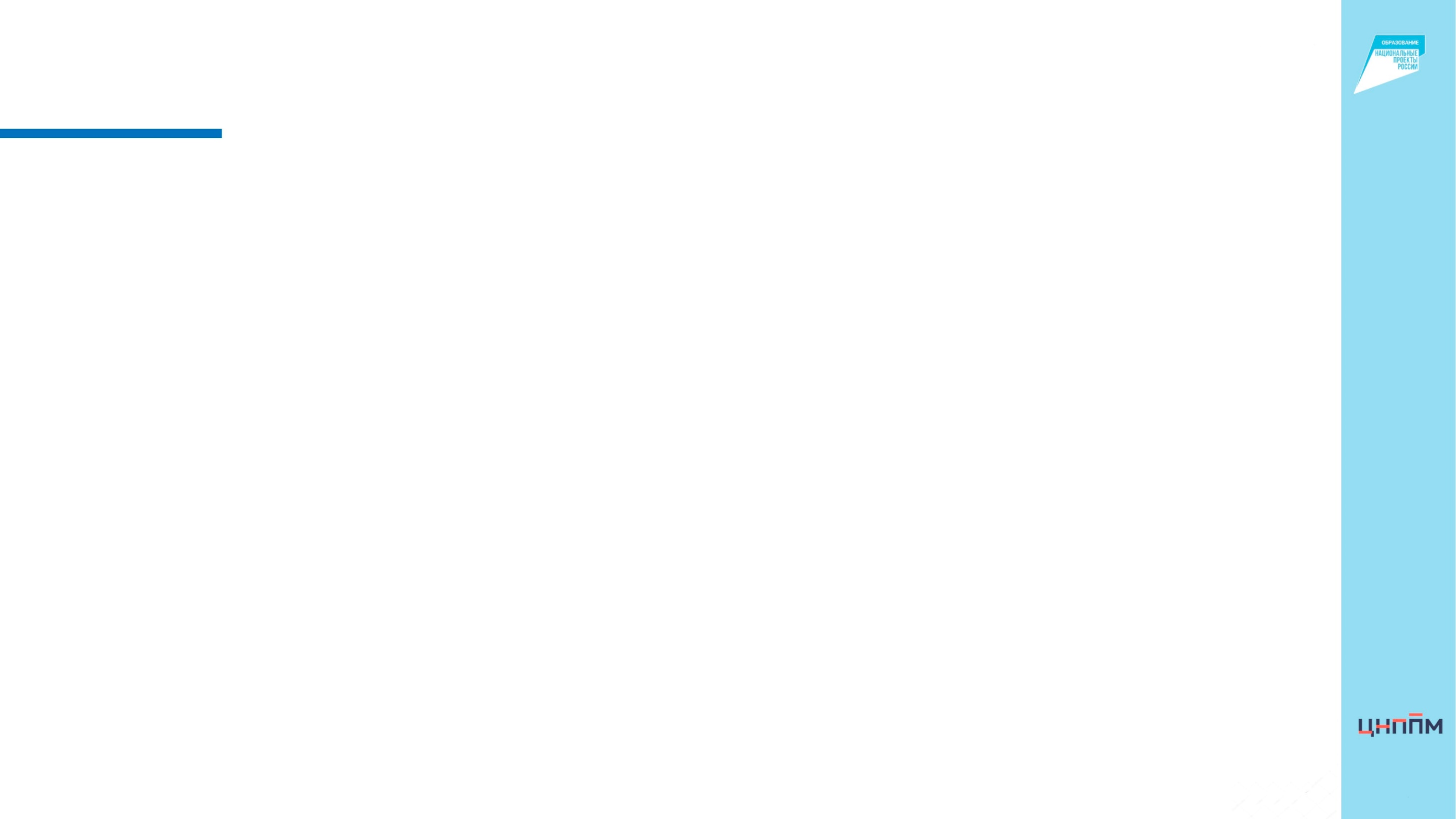 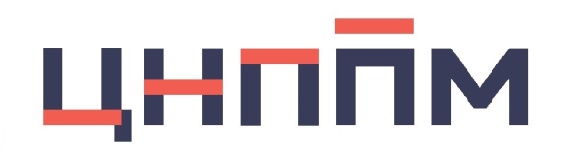 «Графика»
 экскурс в историю письма, разновидности русских шрифтов,
 ребусы и другие грамматические загадки.
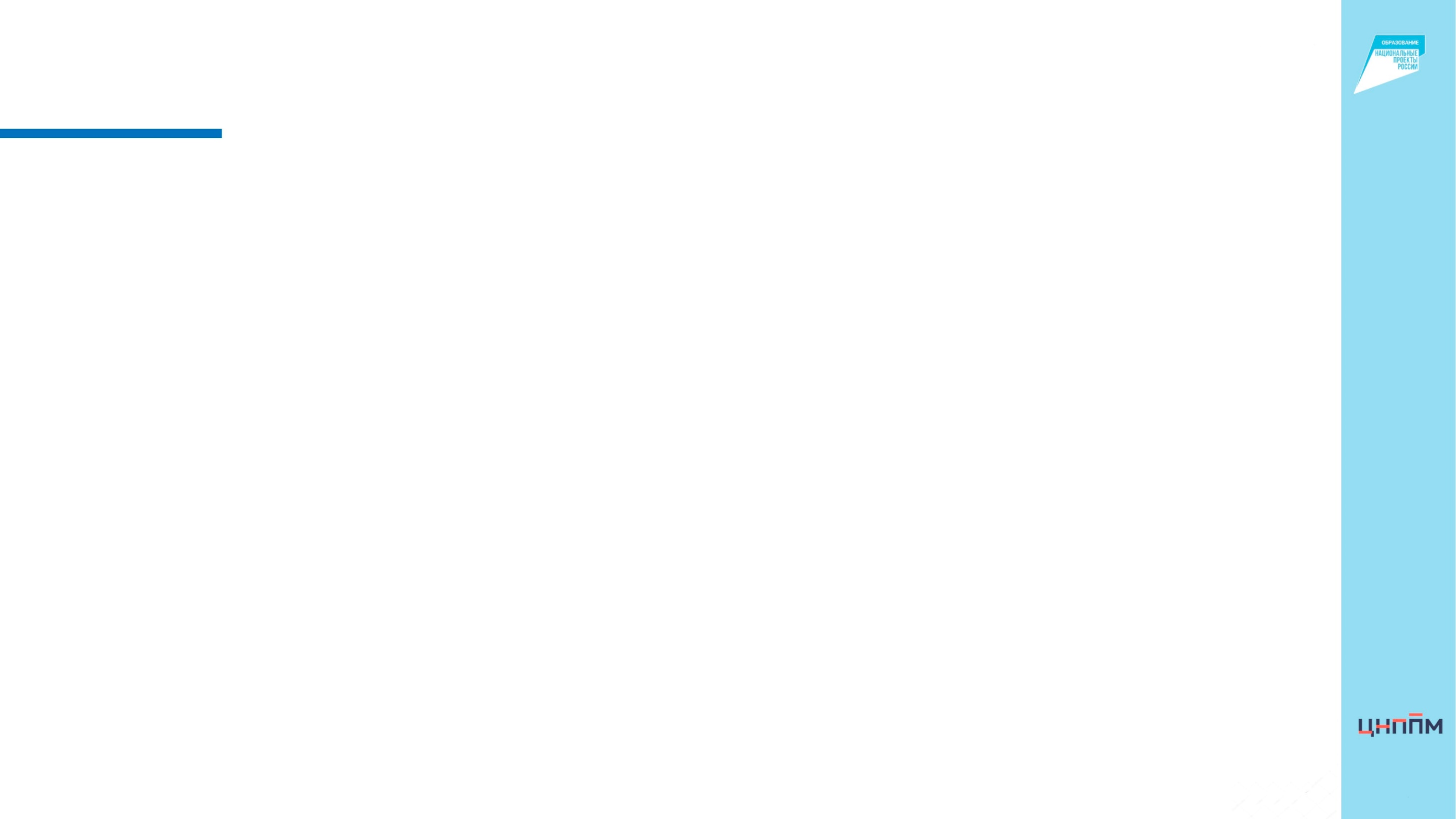 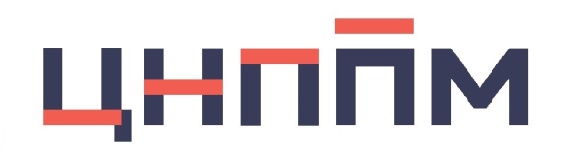 «Лексикология»
 архаизмы, неологизмы, синонимы, антонимы, омонимы, а так же  фразеологизмы, многозначные слова, прямые и переносные значения слов.
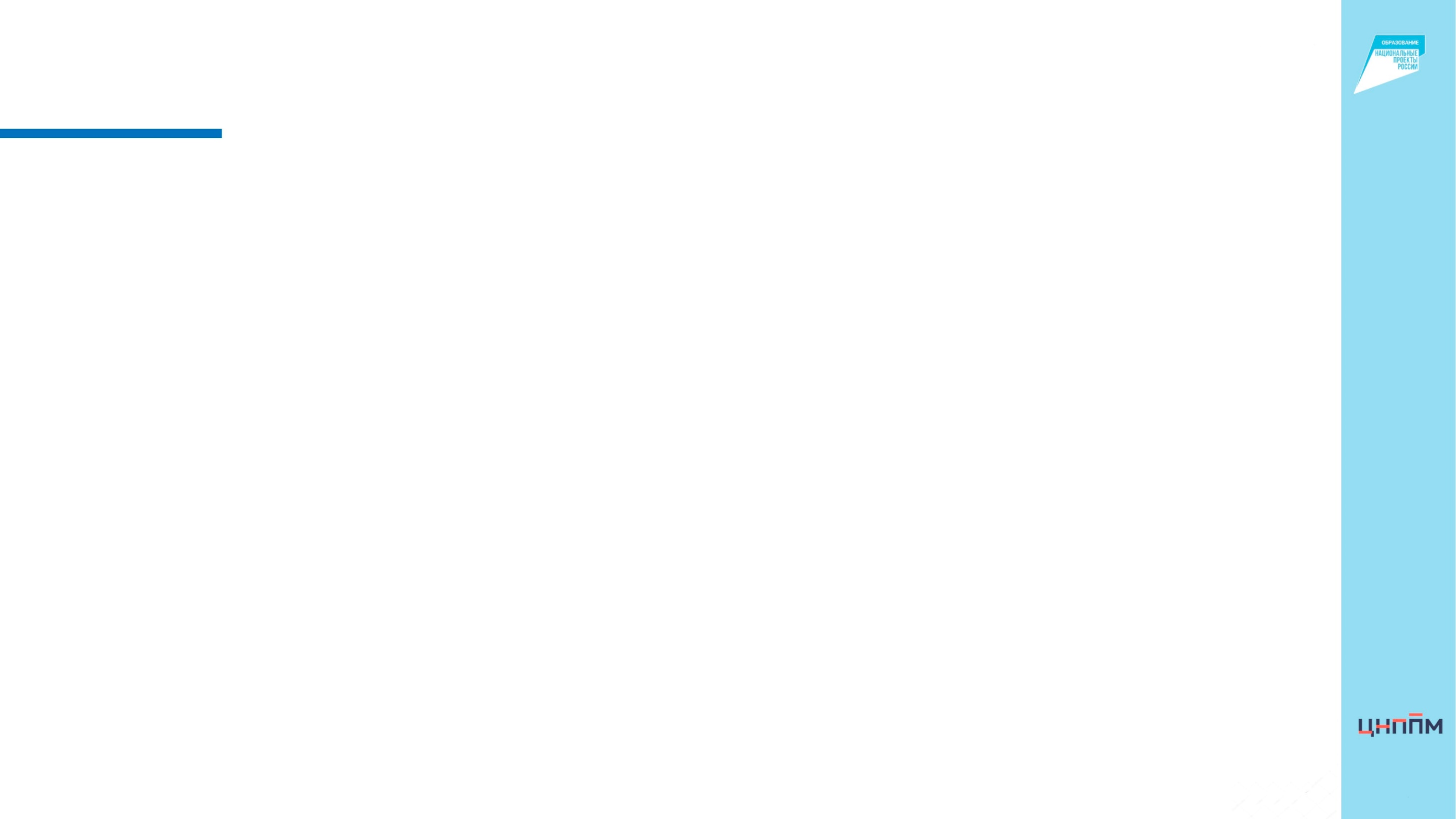 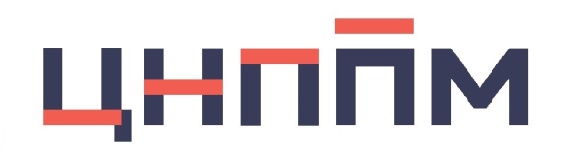 Замените данные фразеологизмы синонимами или синонимичными выражениями:
1.В час по чайной ложке 
2.Клевать носом 
3.Кривить душой 
4.Съесть пуд соли 
    5.Все дело в шляпе
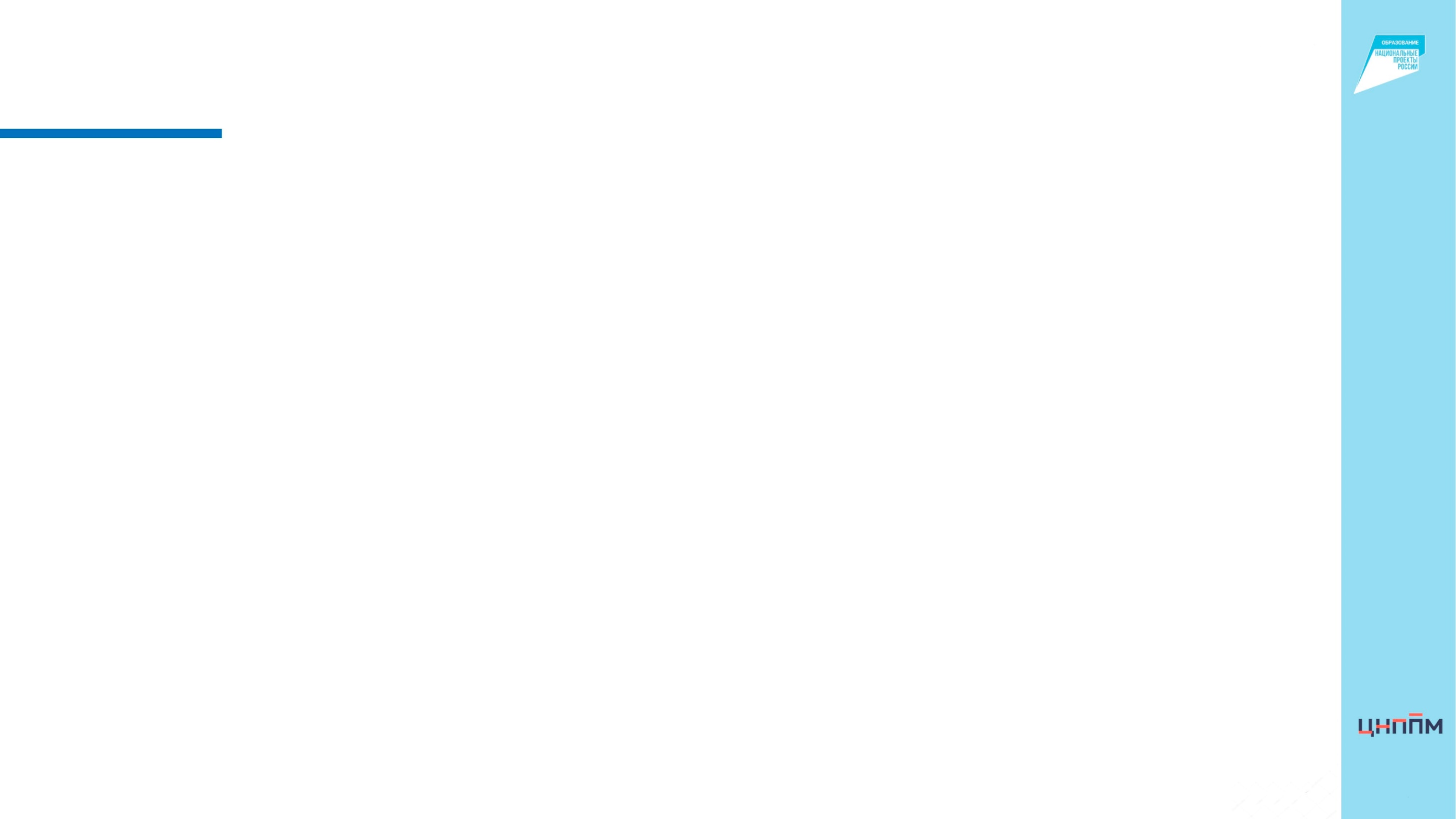 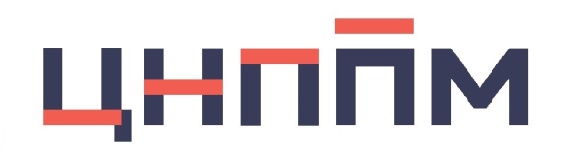 Интересно поработать над следующими заданиями:
История буквы ять.
Какие буквы исчезли и какие буквы появились в русском алфавите.
История букв Ё и Э.
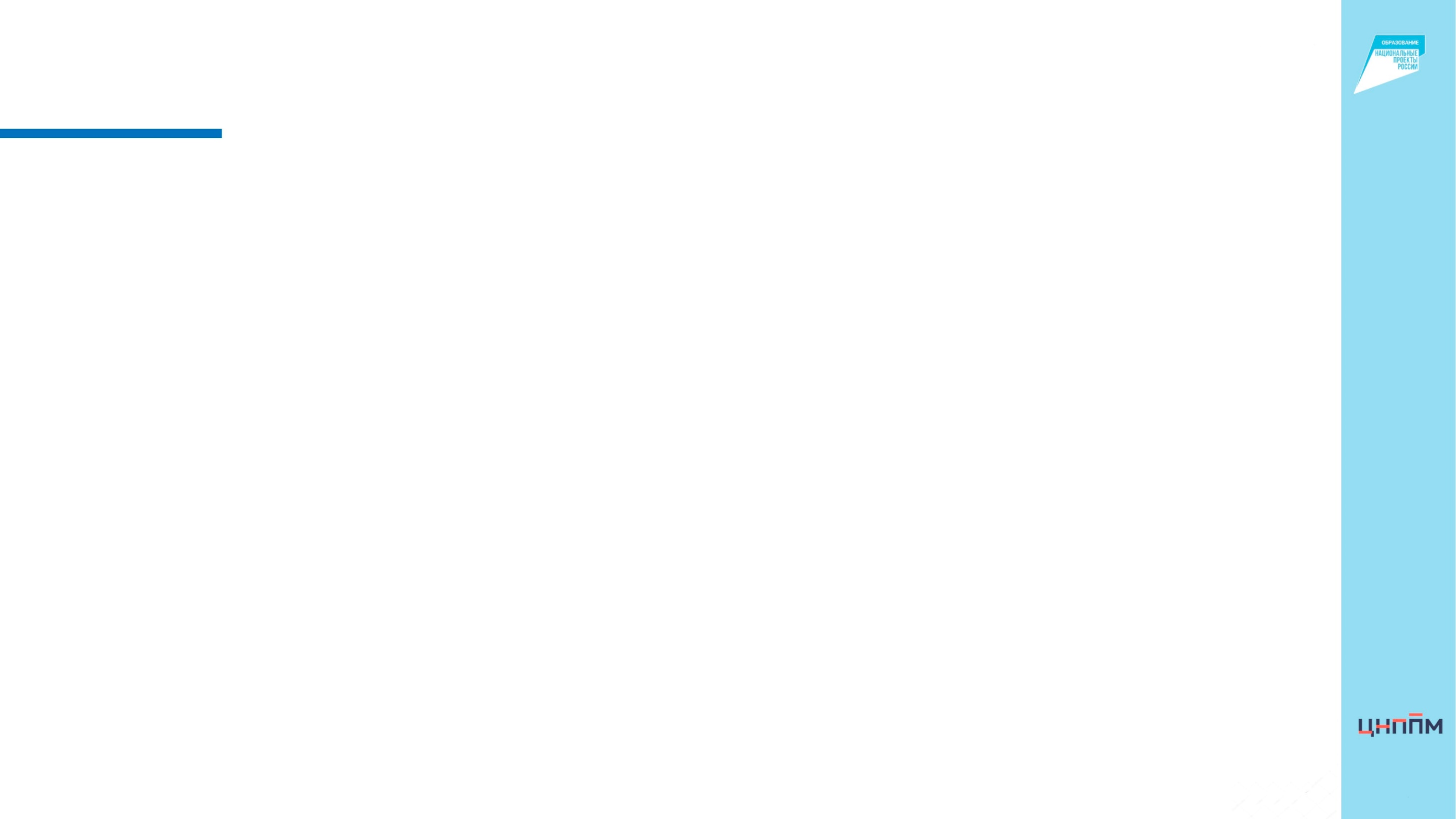 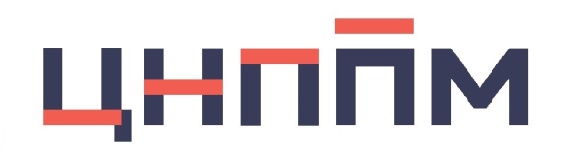 Поставьте правильно ударения 

Каталог, компас, статуя, столяр, творог, хвоя, цемент, щавель
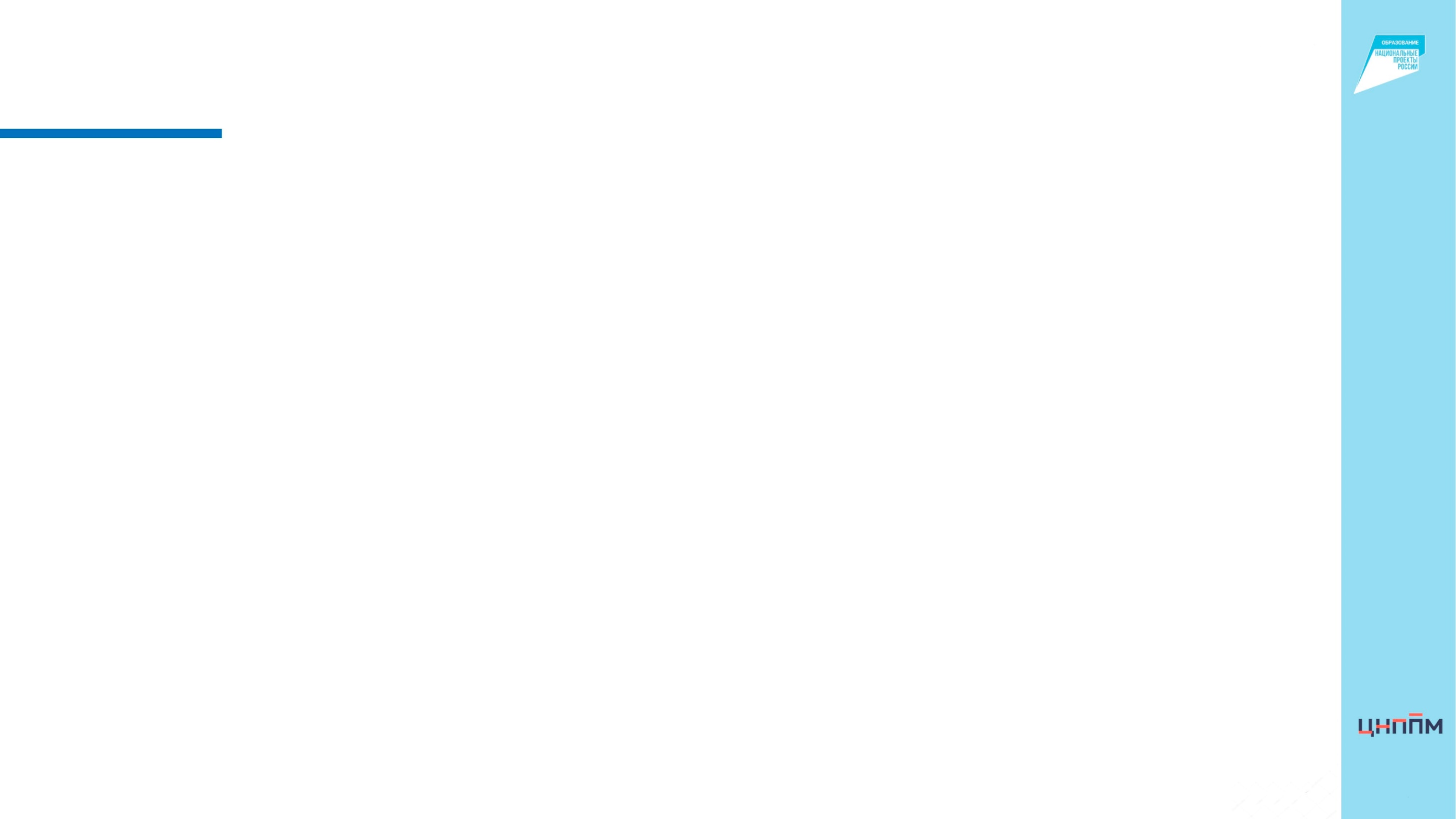 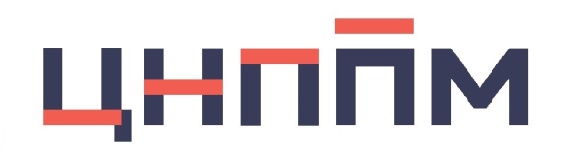 В какой группе слов пишется ь?

1. Кирпич., вещ., молодеж., нож.
2. Реч., мыш., камыш., печ.
3. Туч., дач., рощ., чащ.
4. Доч., ноч., помощ.,глуш.
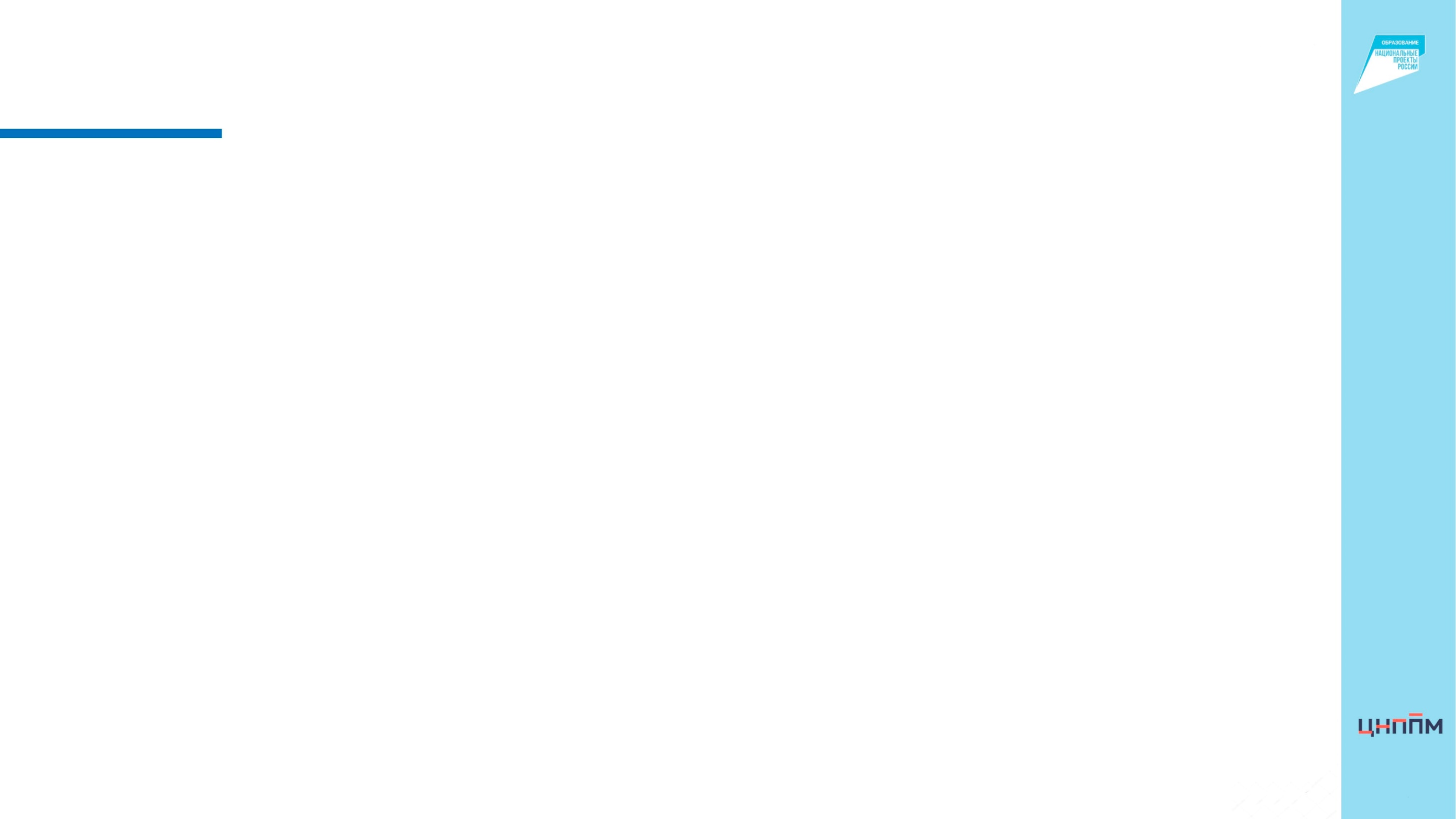 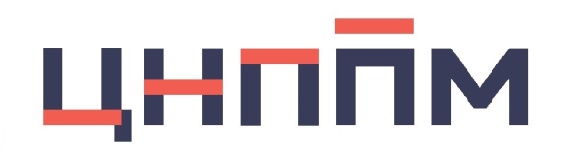 Заглянуть за угол, накрыть на стол, подлезть под изгородь, отречься от пристола .... Каким сочетанием можно продолжить этот ряд? Подчеркни ответ

а) заглянуть в комнату, б) перепрыгнуть через стену, 
в) свернуть с дороги, г) прийти по расписанию, д) купить к новому году.
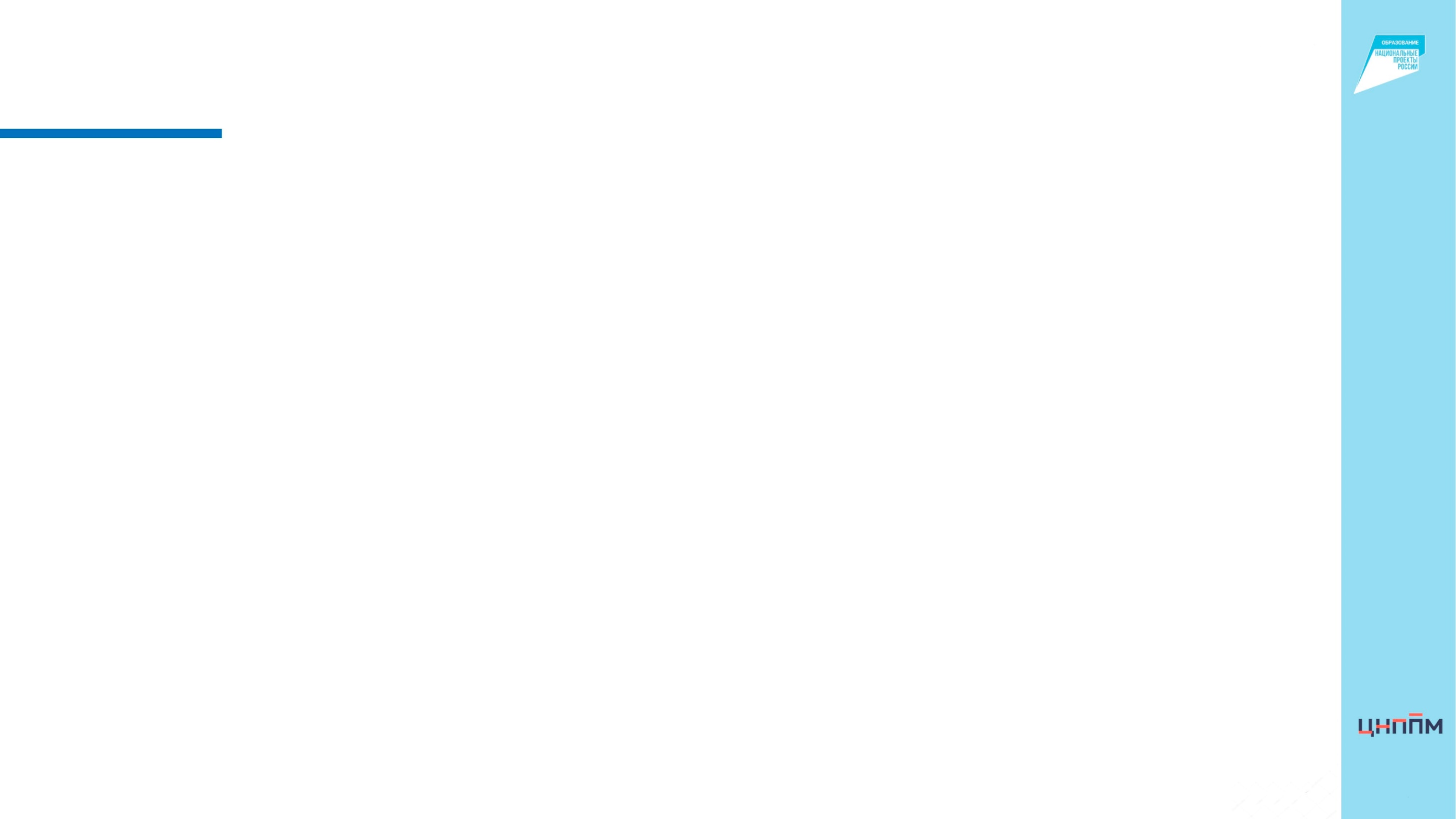 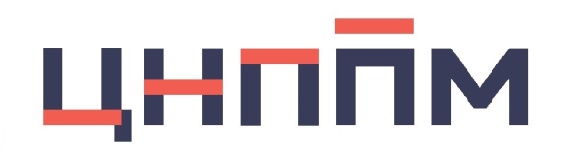 К данным словам запиши подходящие по смыслу прилагательные, чтобы получились словосочетания:
тюль - _____________
жюри - ____________
кольраби- __________
фамилия-__________
рояль-_____________
пальто - __________
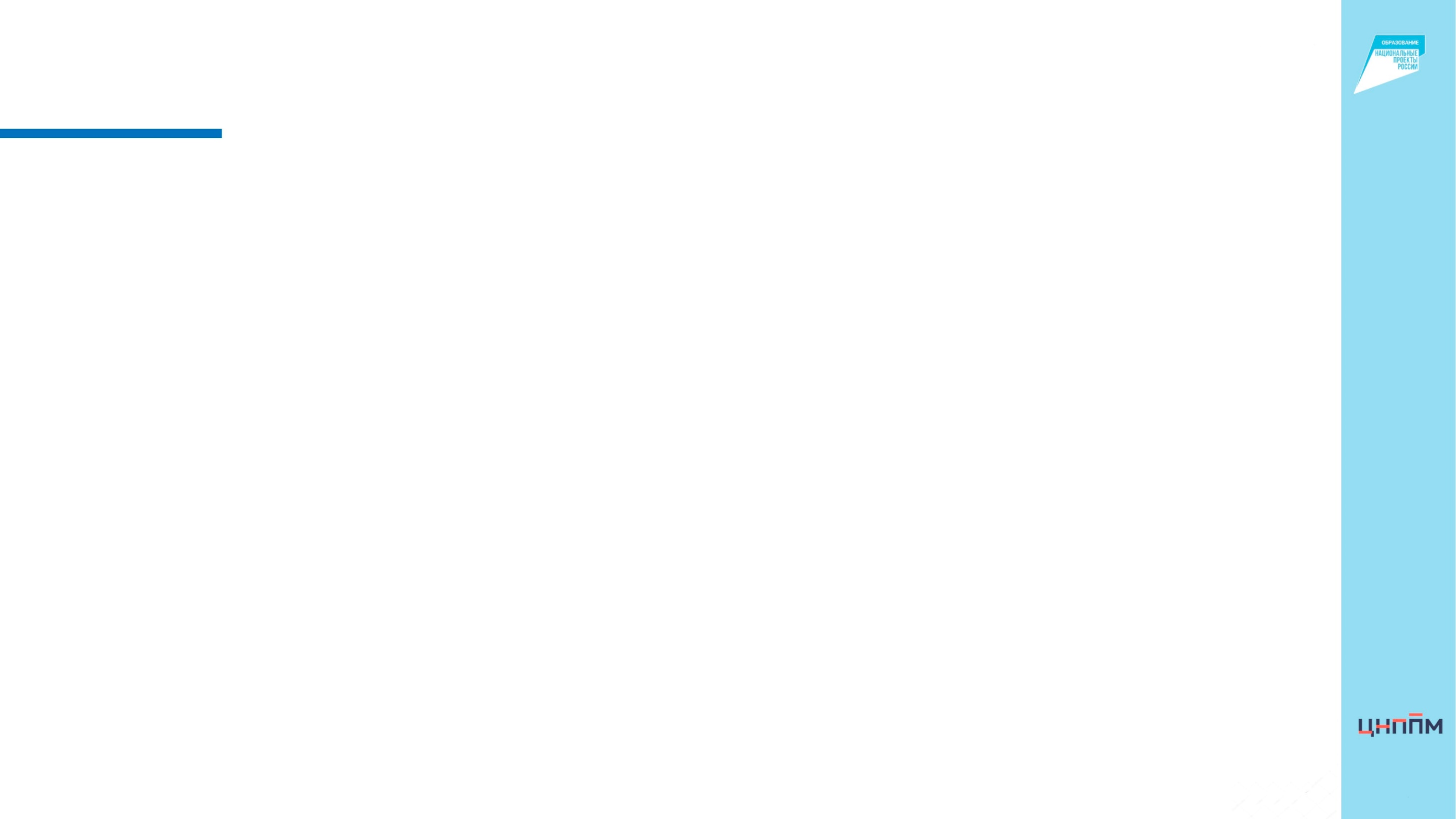 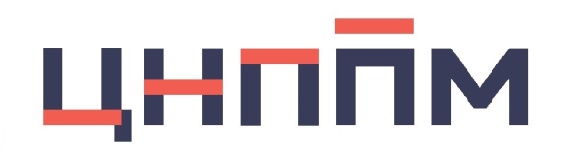 Укажи, какой частью речи является каждое слово

Глокая куздра штеко будланула бокра и кудрячит бокрёнка.

Восстанови предложение

нате напя Вком тажедым мыс лом. томэ коро
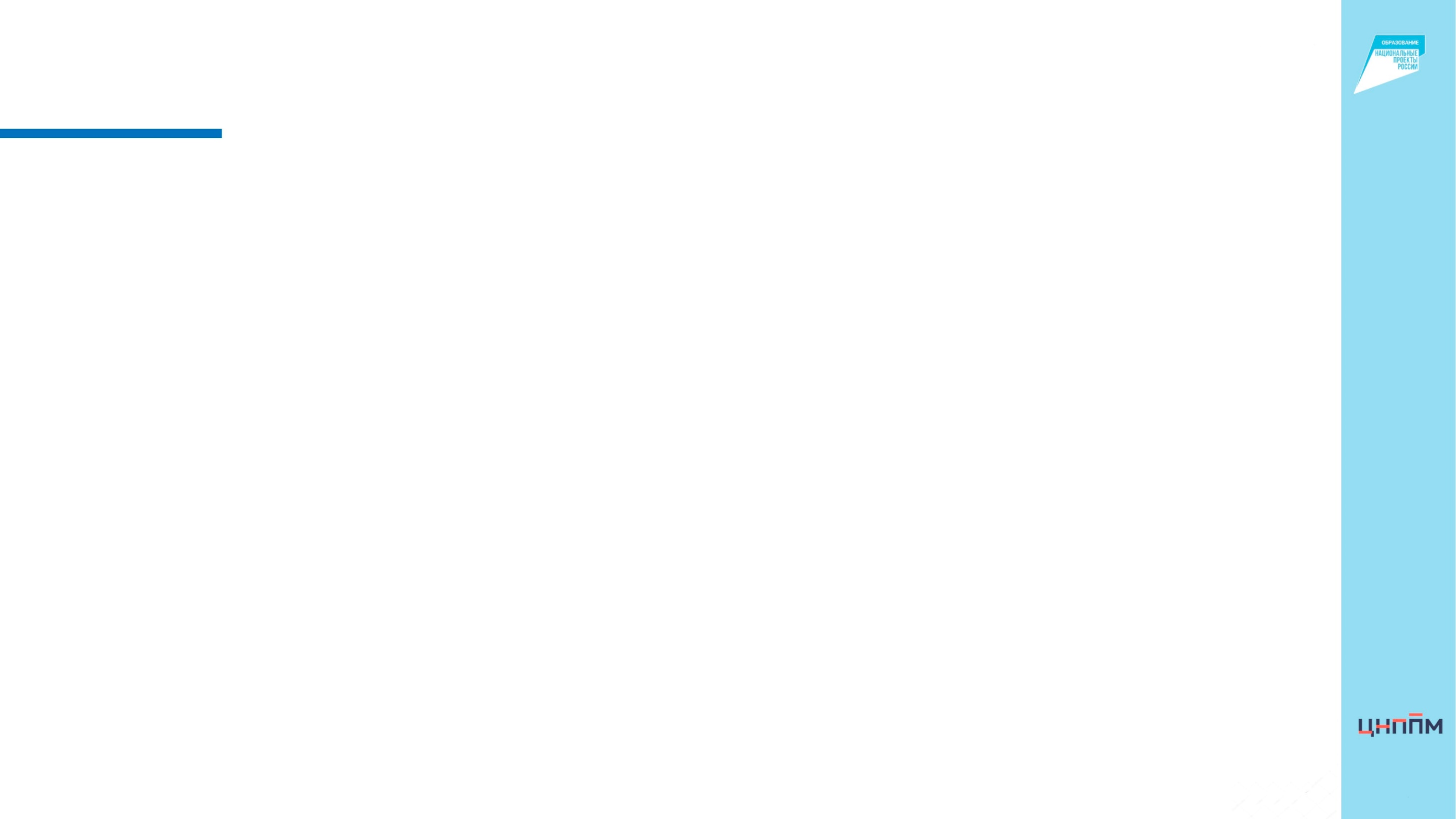 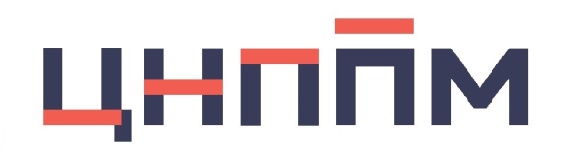 Литература
1. Федеральный государственный образовательный стандарт начального общего образования: текст с изм. и доп. на 2011 г. / М-во образования и науки Рос. Федерации. – М.: Просвещение, 2011. – 33 с.
2. Королькова О. О. Факультатив по русскому языку // Практика: Пособие для учителя. – 20с. (Вкладка к журналу «Начальная школа» N10). – С. 3-4.
3. Королькова О. О. Факультатив «Олимпиадный курс по русскому языку для начальной школы» // Модернизация системы профессионального образования на основе регулируемого эволюционирования [Текст]: материалы VII Всерос. научно-практ. конф.: в 8 ч. Ч.2 / Академия пов. квал. и проф. перепод. работ. образ.; Челяб. ин-т перепод. и пов. квал. работ. образ.; отв. ред. Д. Ф. Ильясов. – М.; Челябинск: изд-во “Образование”, 2008. – С. 190-195.
4. Текст президентской инициативы «Наша новая школа». URL: http://*****.
5. Королькова О. О. Олимпиадные курсы по русскому языку и математике – эффективные формы работы с одаренными детьми [Электрон.]
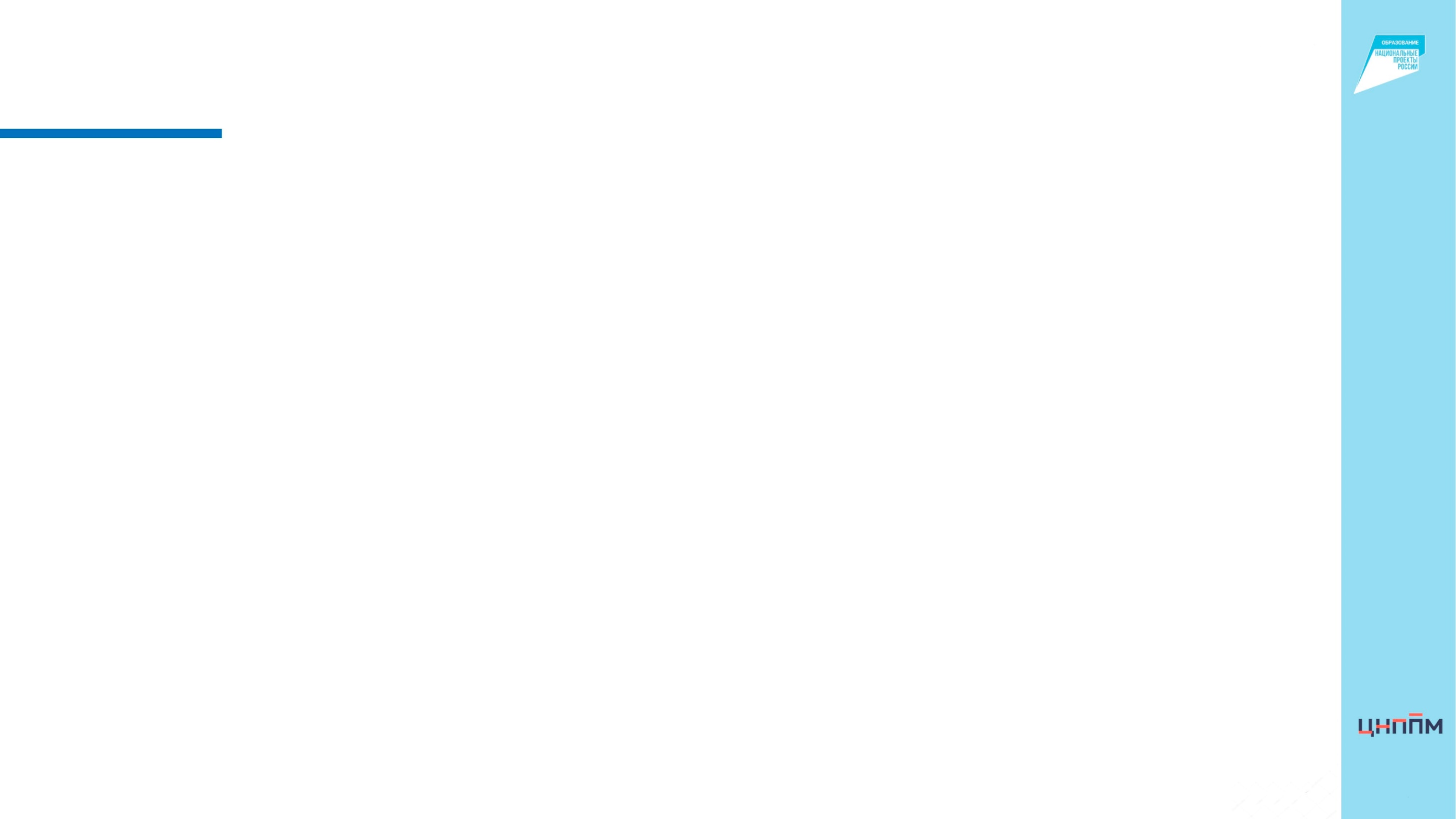 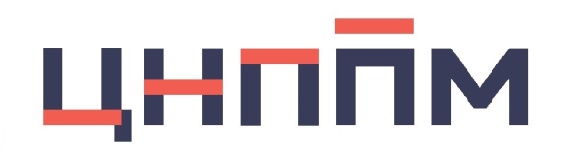 ЭОР для подготовки к олимпиаде по русскому языку


https://solncesvet.ru/olimpiada/po-rysskomy-yaziky/

https://nsportal.ru/nachalnaya-shkola/

http://school-collection.edu.ru/

https://znanio.ru/media/olimpiada-yunior-po-russkomu-yazyku-4-klass/
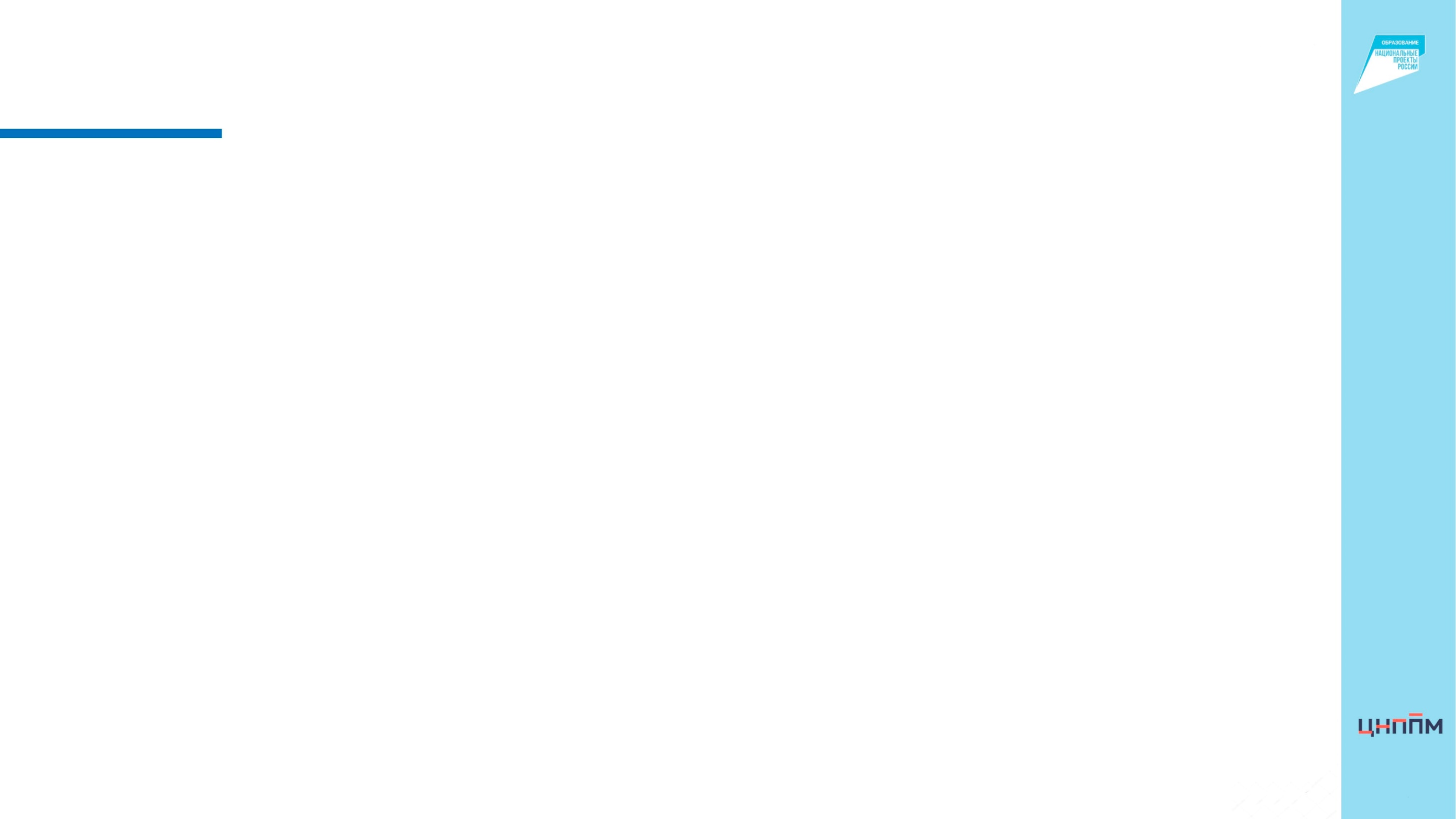 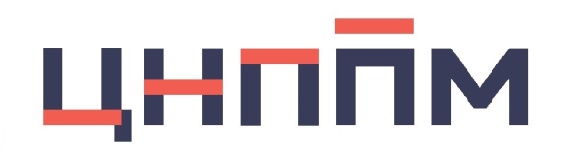 Спасибо за внимание!